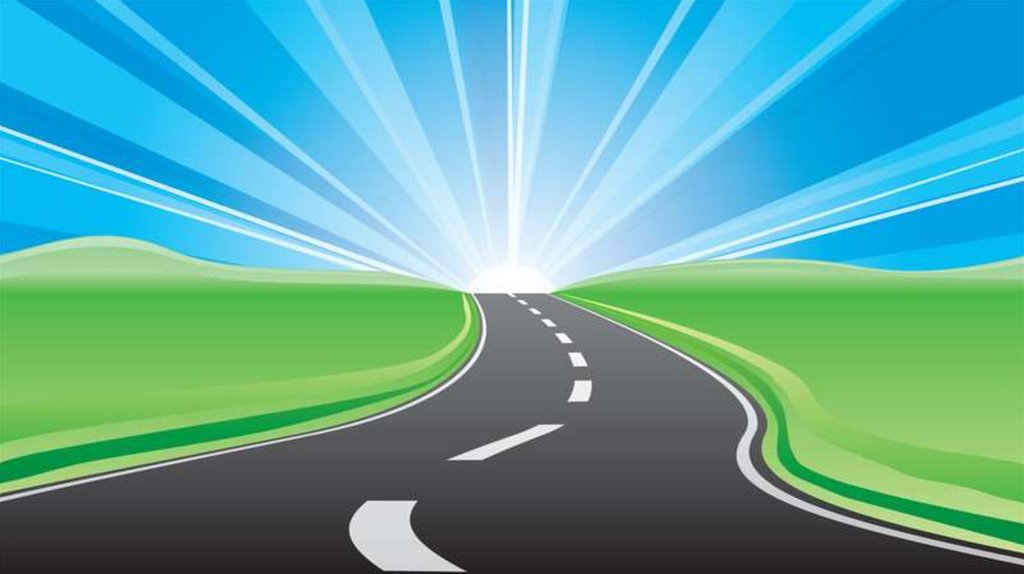 Интерактивный проект 
«Мы идем в банк»
Автор:
Ветошкина Анастасия Владиславовна,
обучающаяся   6а  класса 
образовательная организация МБОУ КСОШ №19
Г. Пятигорск. Пос. Горячеводский.
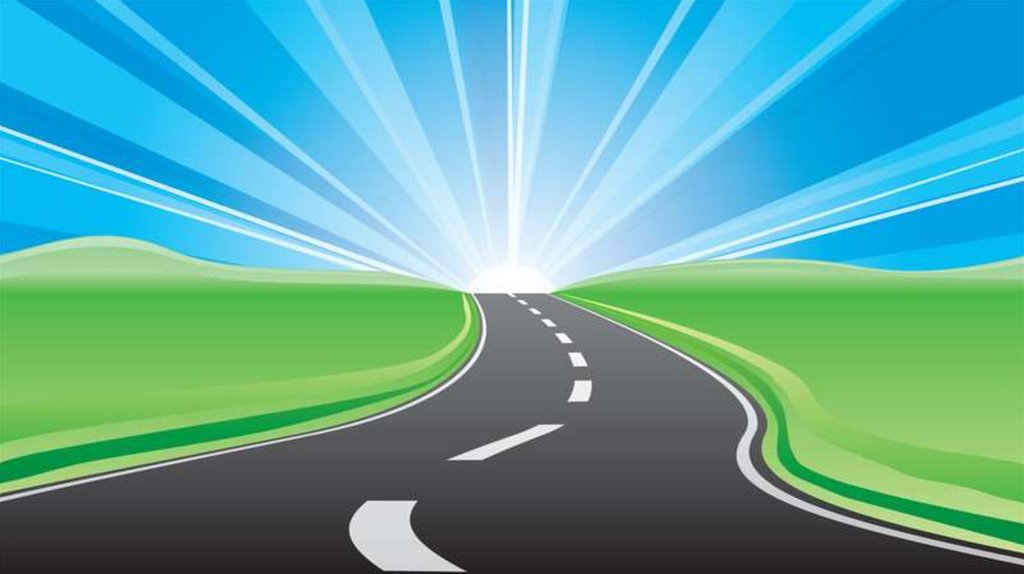 Сбербанк
Адрес:ул. Ленина, 30, п. г. т. Горячеводский
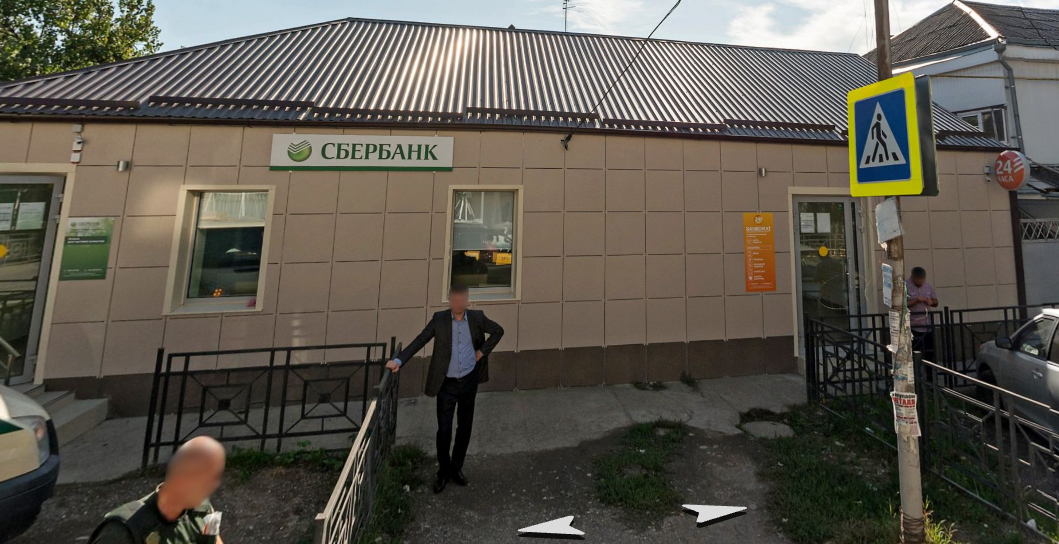 Режим работы:9:00-19:00
Тел.:
8 (800) 555-55-50
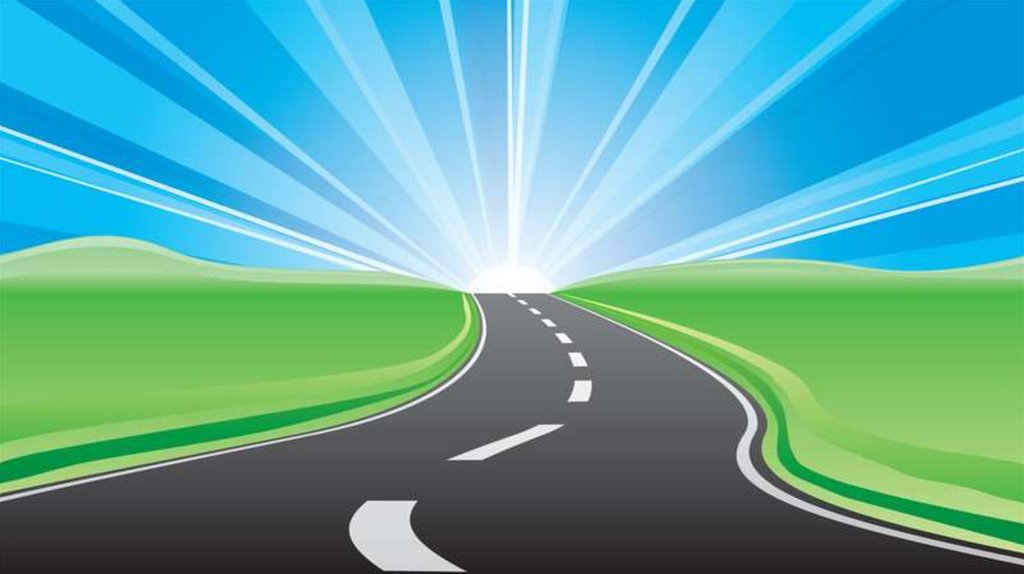 Услуги, предоставляемые банком:
1
2
3
4
5
6
депозитные услуги
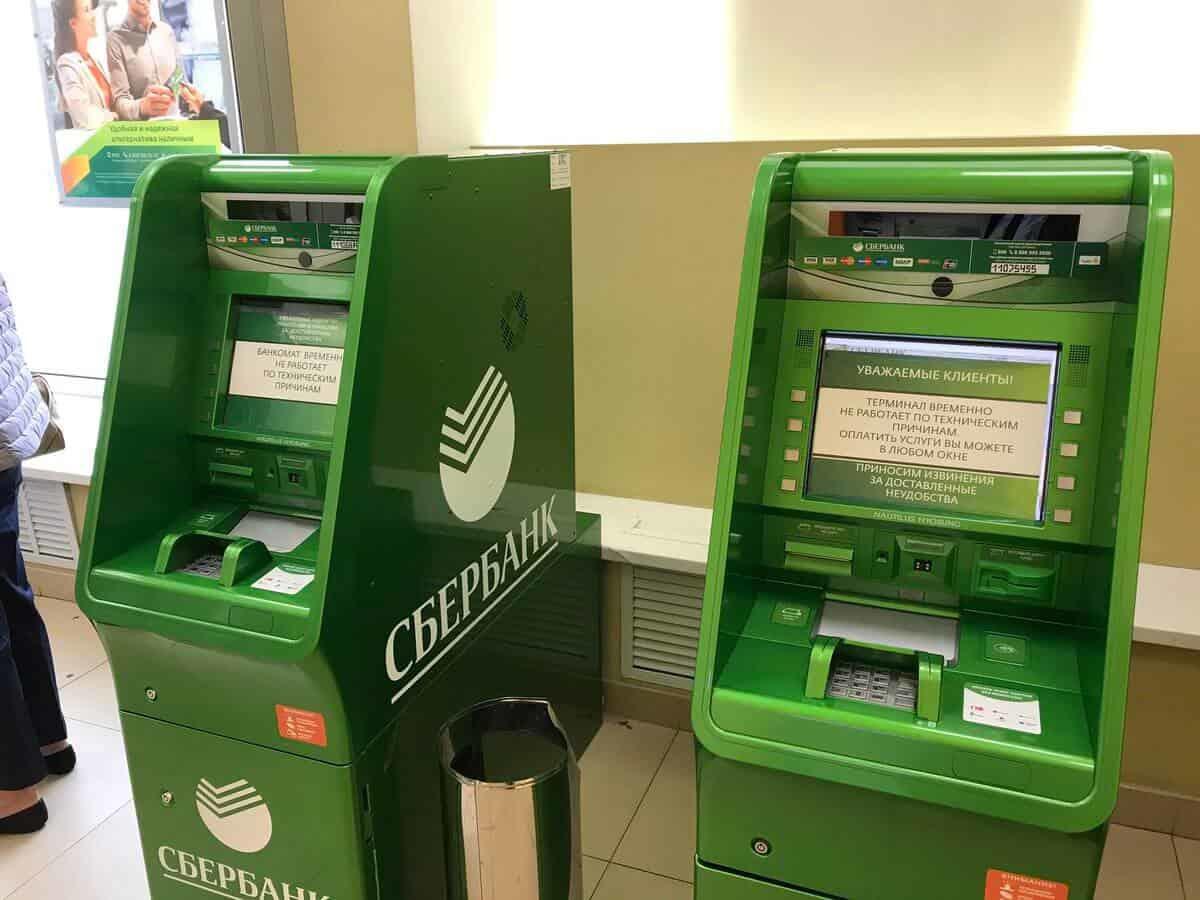 кредитные услуги
Любое изображение по теме проекта.
(Рамку можно удалить)
расчетно-кассововые
инвестиционные услуги
валютные услуги
информационные  услуги
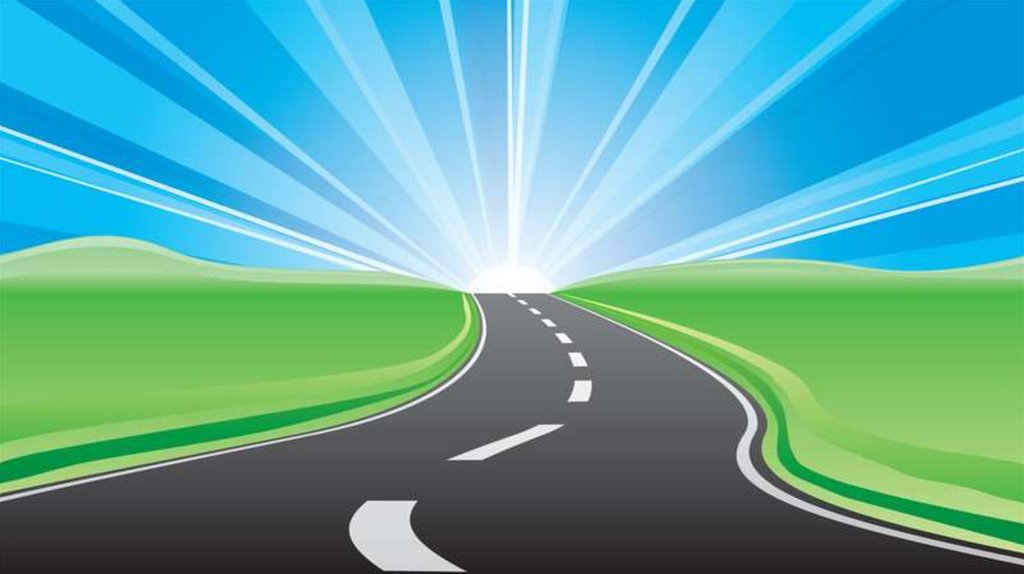 Путь пешком
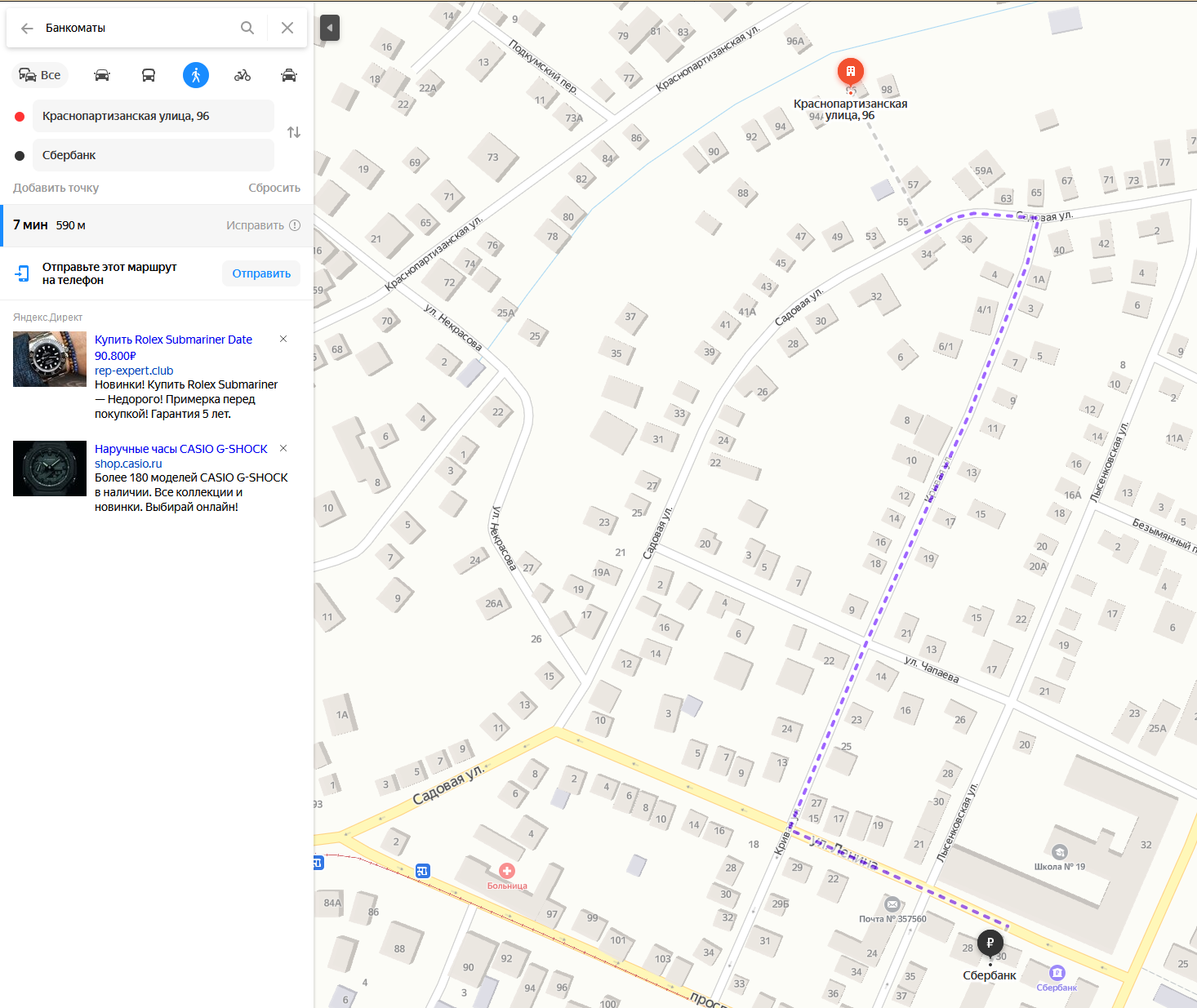 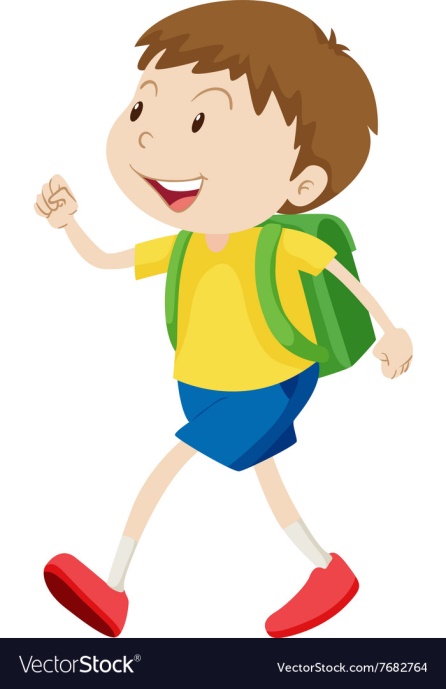 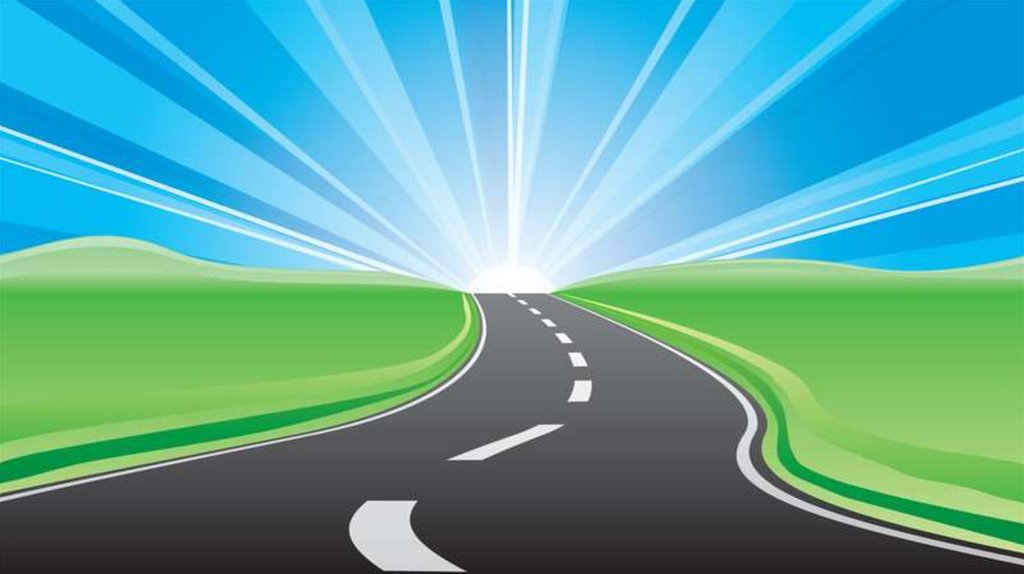 Путь на автомобиле
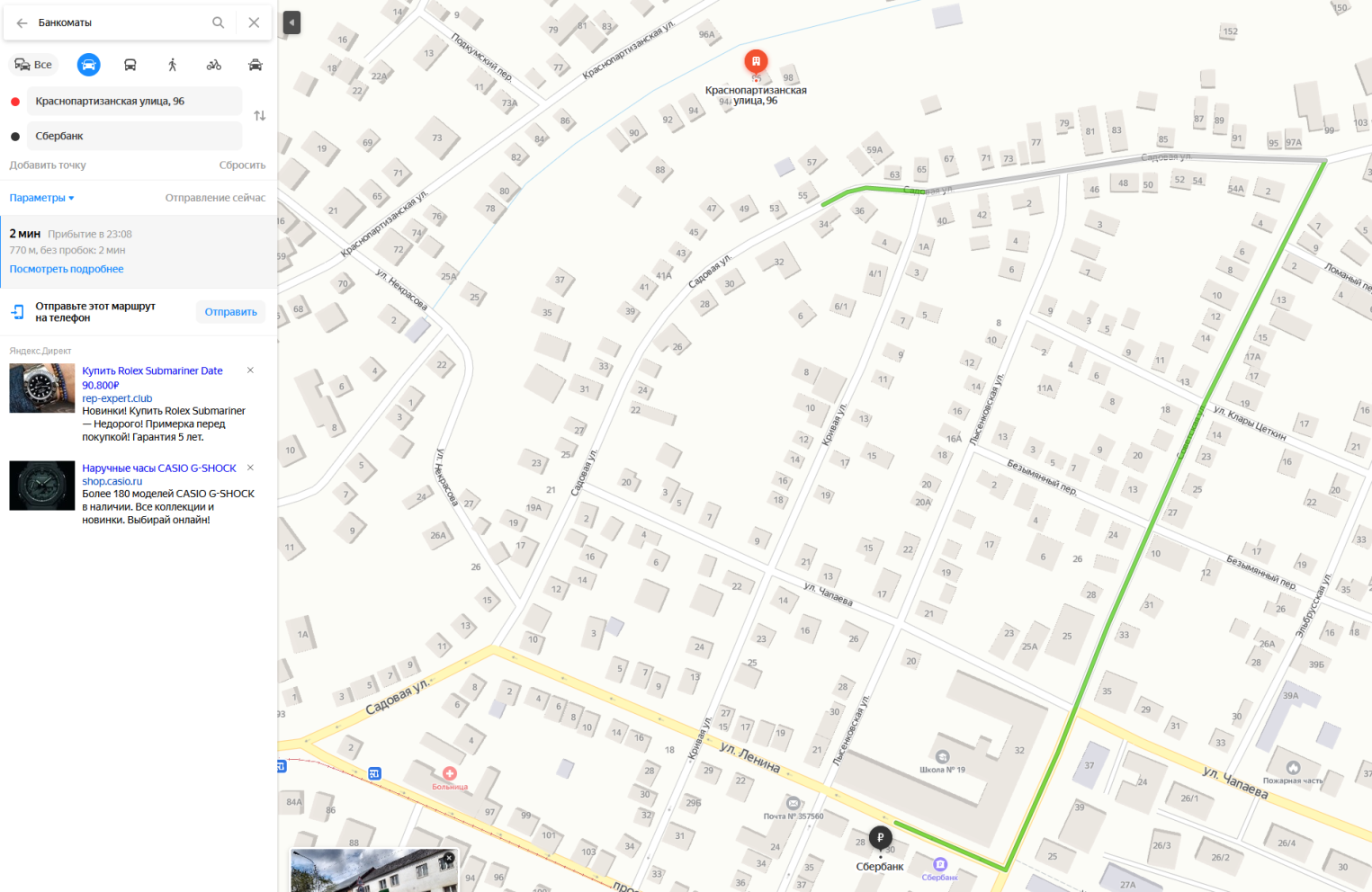 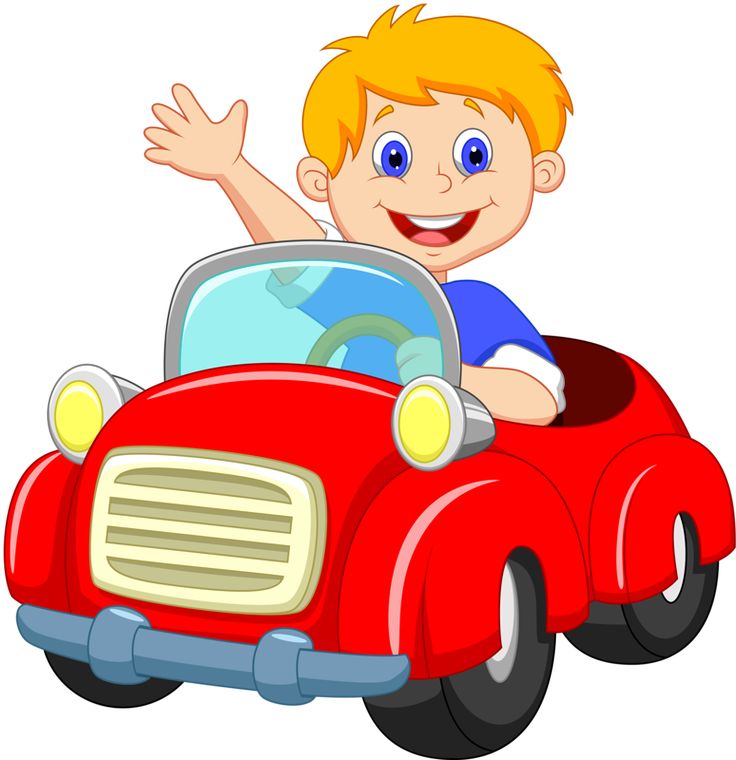